Лекарственные растения Краснодарского края
Подготовила воспитатель МБДОУ д/с № 19            Глибоцкая И.А.
Растительный мир нашего края богат и разнообразен, практически многие его представители  обладают лечебными свойствами.
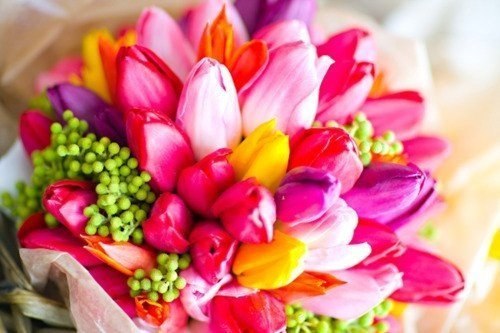 Травы жизни -  так часто называют лекарственные растения. С глубокой древности они служат  людям.
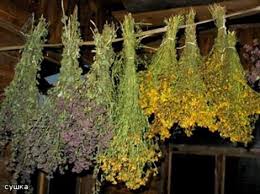 Занимаясь, сбором плодов, кореньев и трав, человек пытался  с их помощью  избавляться  от страданий , которые ему причиняли различные болезни.
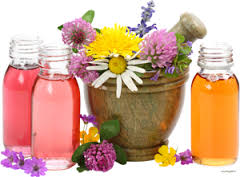 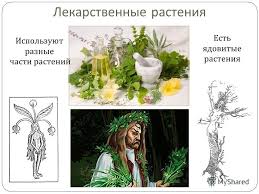 Ромашка аптечная – самое распространенное лекарственное растение в крае .Цветки ромашки используют в настоях и отварах  в качестве противовирусного средства
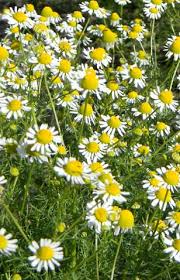 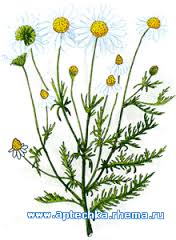 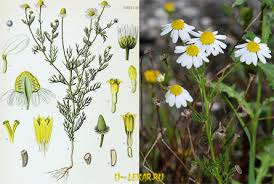 Одуванчик лекарственный – в народной медицине одуванчик считают «жизненным эликсиром». Он обладает массой целебных свойств и качеств. Основное лекарственное применение имеют корни растения.
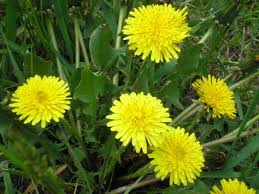 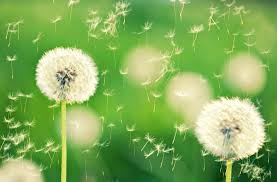 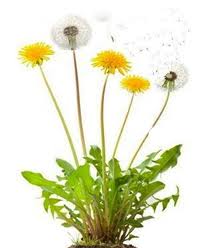 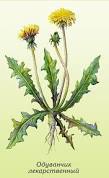 Зверобой продырявленный – история применения зверобоя с лечебными целями уходит в глубокую древность . Особенно прославилось это растение своими ранозаживляющими свойствами.
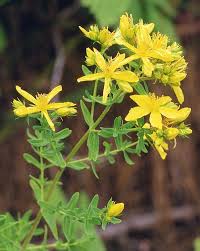 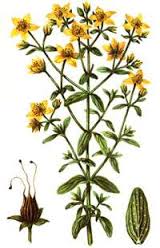 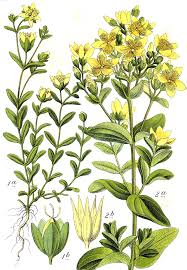 Подорожник – одно из самых распространенных  растений в нашем крае. Это сорняк расселившийся  с помощью человека. Растет преимущественно вдоль дорог, на лесных опушках, в полях и лугах. Применяют его в качестве ранозаживляющего средства, при ушибах , порезах и т.д..
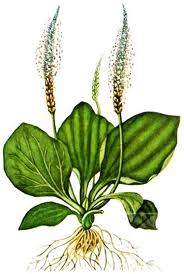 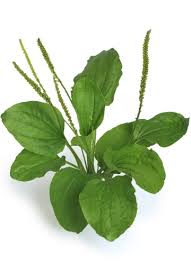 Тимьян ползучий (чабрец) – растет по южным,  остепненным, щебнистым склонам в районе  Новороссийска – Геленджика. В медицине используют все виды  чебреца, а их в крае насчитывается  около 11 видов.
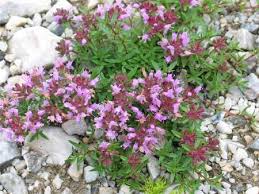 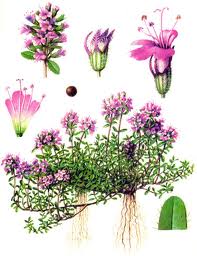 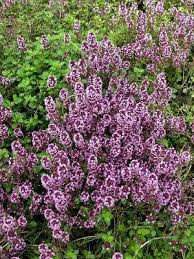 Лопух большой ( репейник) – самое обычное растение, распространенное в сорных местах , по оврагам, на лесных опушках, среди кустарников, в долинах рек , в равнинной и предгорной зонах края . Лечебное применение имеют корни лопуха.
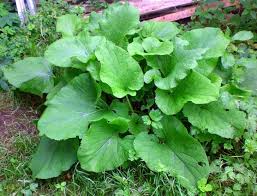 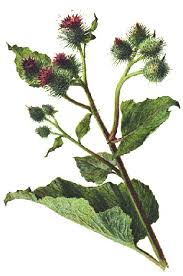 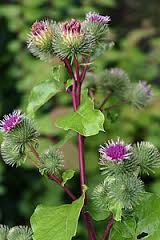 Мята перечная – культурное растение выведенное из нескольких диких видов мяты. Имеет сильный ароматно-холодящий запах.
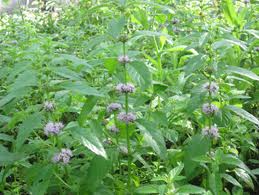 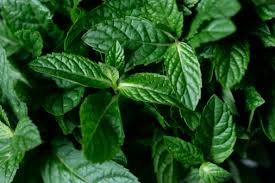 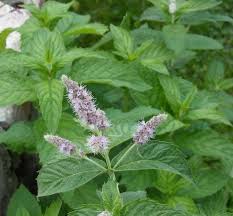 Шалфей лекарственный
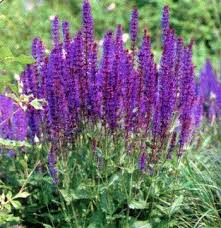 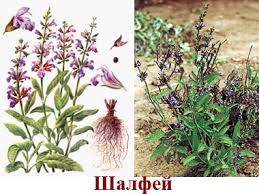 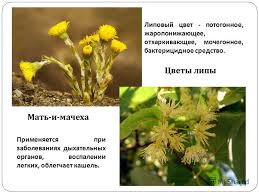 Крапива
Крапива – первое витаминное растение, появляющееся  весной. Её  листья и молодые побеги съедобны. Из крапивы делают салат, щи, настой крапивы применяют, чтобы остановить кровотечение.
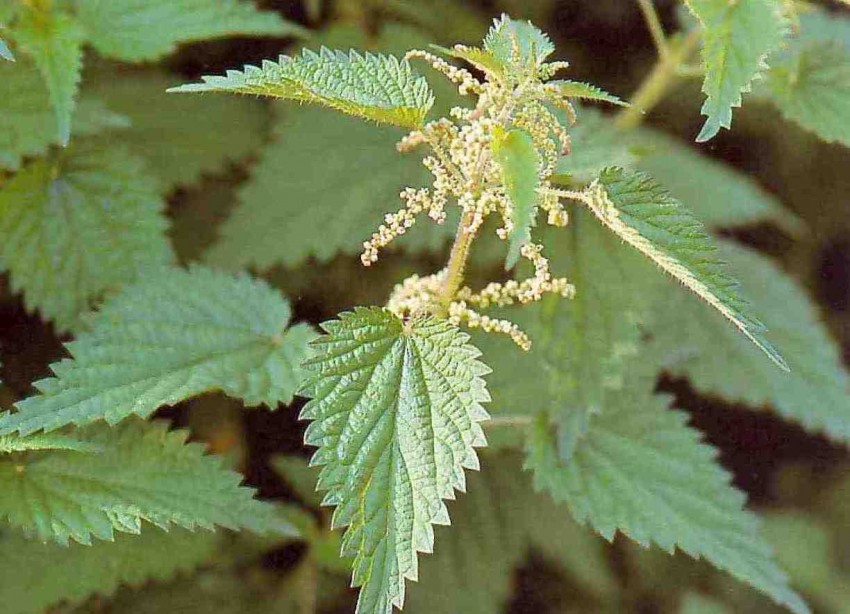 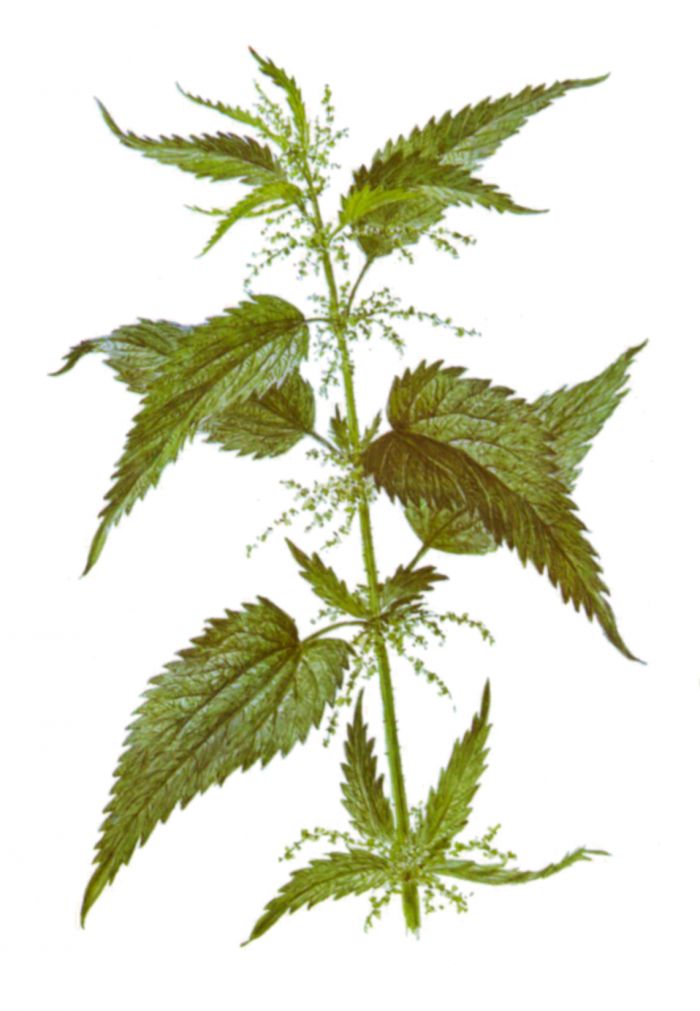 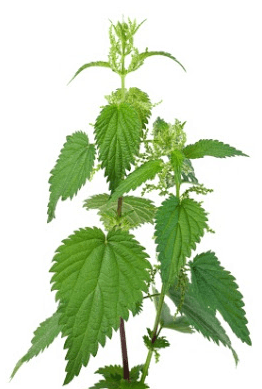 Спасибо за внимание